Презентация на тему:      «Музей Чернышевского»
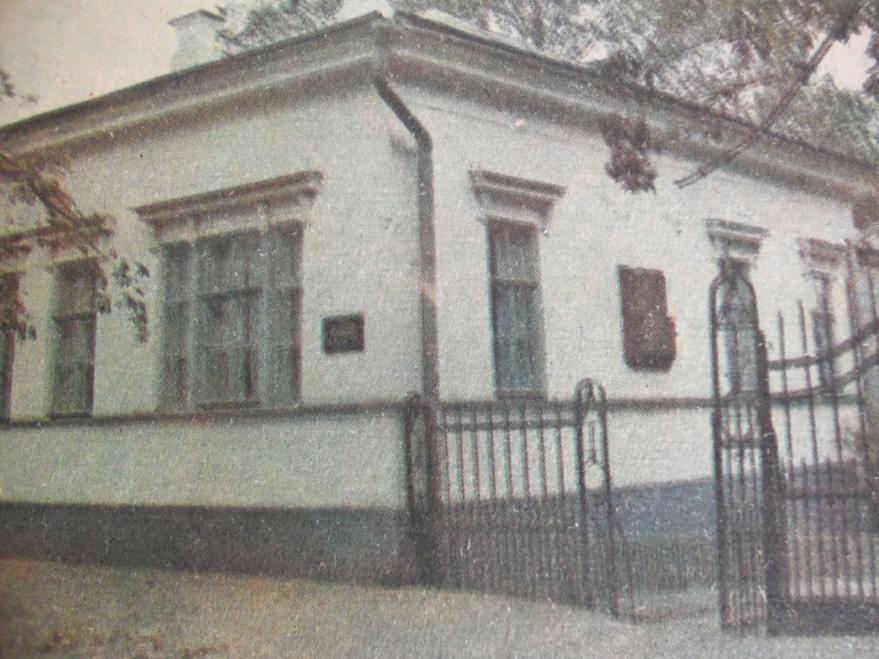 Выполнила:
Ученица 8 класса
МОУ сош с.Калуга
Казакова Василиса
Этот дом был построен в 1826 году Г.И.Чернышевским, отцом революционного демократа. 24 июля 1828г. Родился  и проживал более 20 лет жизни Н.Г.Чернышевский.         17 сентября 1920 г. Был  открыт музей Н.Г.Чернышевского. Основателем  и первым директором музея был младший сын  Н.Г. Чершевского, М.Н.Чернышевский , а после его смерти долгие годы  директором музея была его дочь Н.М.Чернышевская
Приемная Г.И.Чернышевкого  отца Н.Г.Чернышевского. Здесь Г.И.Чернышевский встречался с посетителями , решал различные вопросы, связанные с просветительской и  миссионерской деятельностью.
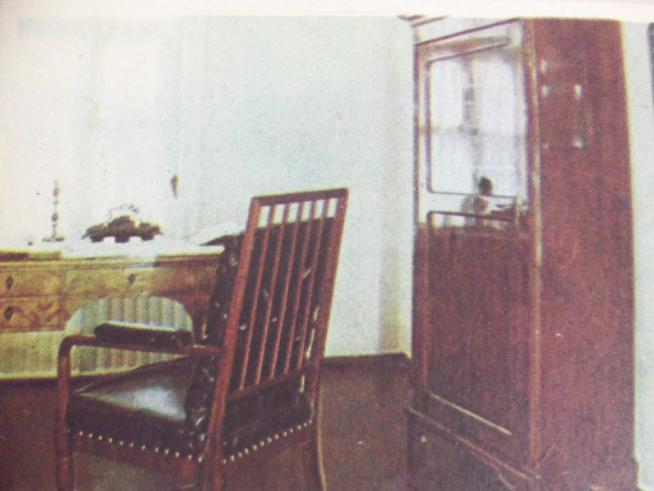 Кабинет Г.И. Чернышевского. Здесь проходили занятия юного Чернышевского. Здесь он  с  удивлением читал книги и журналы, собранные в богатой  библиотеке отца.
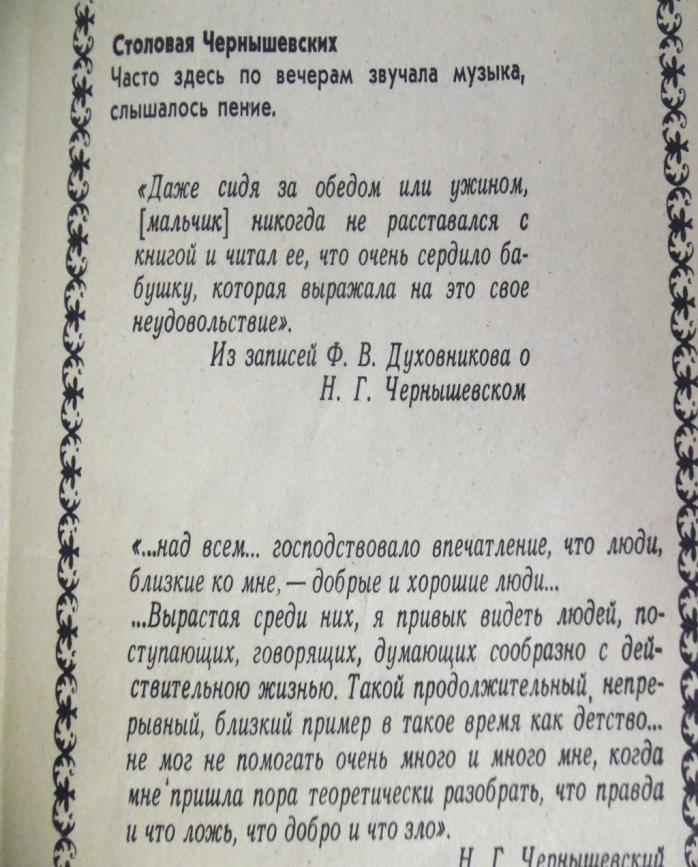 Комната бабушки Н.Г.Чернышевского  П.И.Голубевой. Здесь бабушка Н.Г.Чернышевского часто рассказывала внуку  сказки и семейные предания.
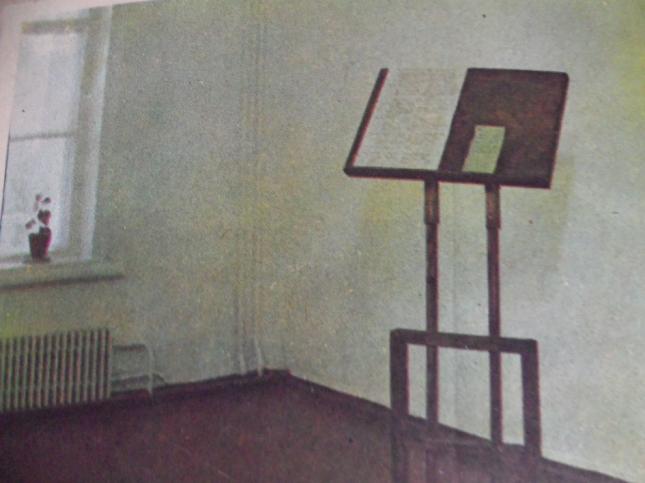 Спальня Чернышевских. 
Здесь родился Н.Г.Чернышевский.здесь прошли самые ранние годы его жизни.
Гостиница Чернышевских.
Здесь по вечерам собирались семьи Чернышевских и их родственников Пыпиных за чтением. Женщины  занимались рукоделием.
Флигель О.С.Чернышевской
Во флигели с 1881 по 1883 гг. жила О.С.Чернышевская, жена писателя. Восстановлена бытовая обстановка комнаты Ольги Сократовны, сохранились мебель, личные вещи О.С.Чернышевской и книги из круга ее чтения.
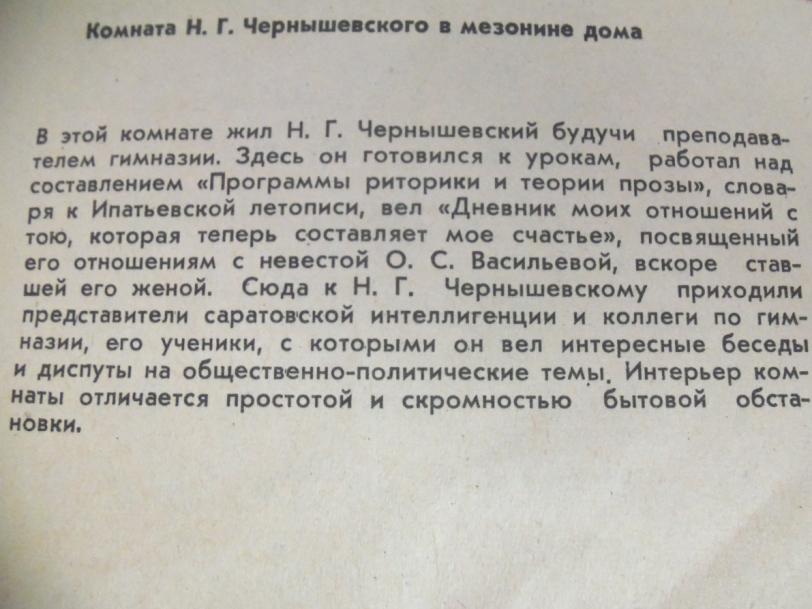